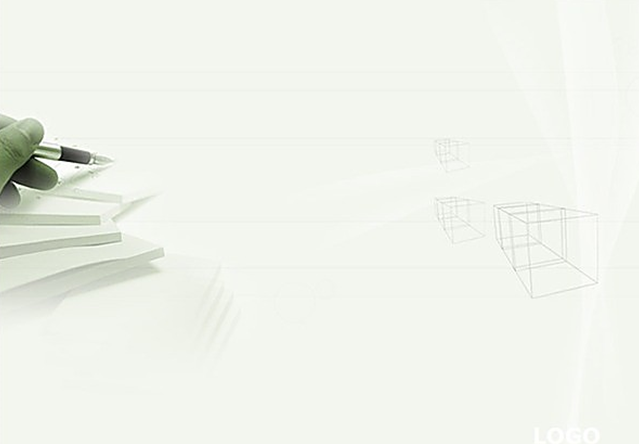 经验交流《园本研修活动中存在的问题》



主讲人：泸县玄滩镇中心幼儿园   蒲静
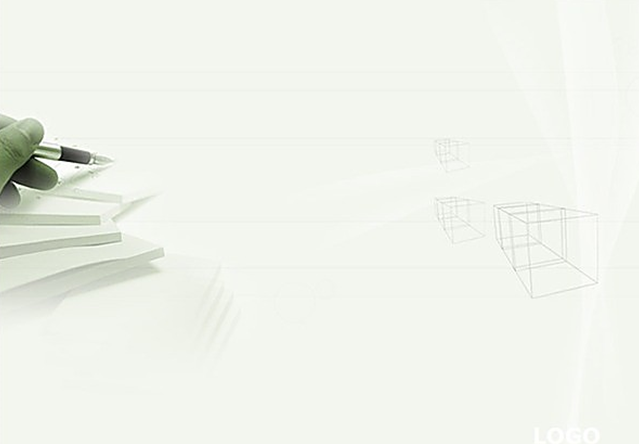 园本研修？
是指以幼儿园为单位，面向教师的学习方式，内容以需幼儿园的需求和办园方向为中心，目的是提高教师的业务水平和教育教学能力。
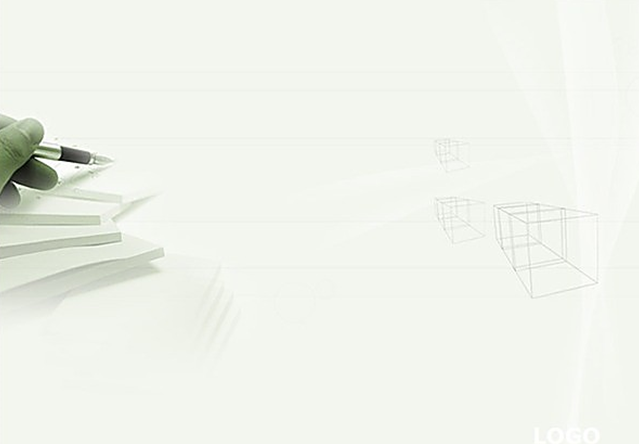 先导小组式 研修
群体学习       式研修
不同背景教师组合的研修
骨干教师引领式研修
园本研修活动形式
任务驱动式 研修
教研组项目合作研修
以老带新式  研修
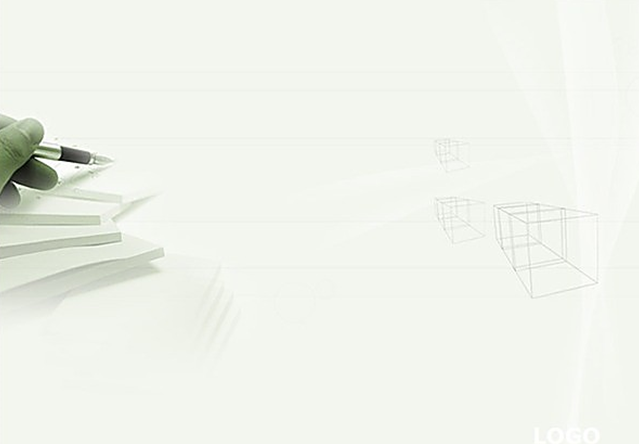 园本研修活动中存在的问题
问题一：幼儿园园本研修组织管理模式固化单一。传统的“自上而下”教研管理模式使幼儿园的各级管理者在园本研修活动中占主导地位，这种模式不利于幼儿园教师主体性的发挥。
问题二：园本研修活动中幼儿教师的地位不突出。在园本研修活动中，专题讲座的主题一般由幼儿园管理者或者专家进行选择，幼儿教师的自主选择权较小。在专题讲座或者评课活动讨论中，有些教师不敢发言，主要是扮演者倾听者或者记录者的角色，很少对活动中提出反思和总结。
问题三：幼儿园教师的园本研修培训偏重于“填鸭式”，幼儿园园本研修培训中，专家讲座传授给教师先进的幼儿教育思想和观念，示范课给幼儿教师展示精彩的教学活动安排。但是，部分幼儿教师理论基础不扎实，学习新的理论需要过程，要想让老师把理论转变为自生的教学经验，给自己的教育行为带来变化，我认为要选择简单粗暴的培训手段，让老师既能掌握先进的教育理念，又能很好的消化到实际工作中。
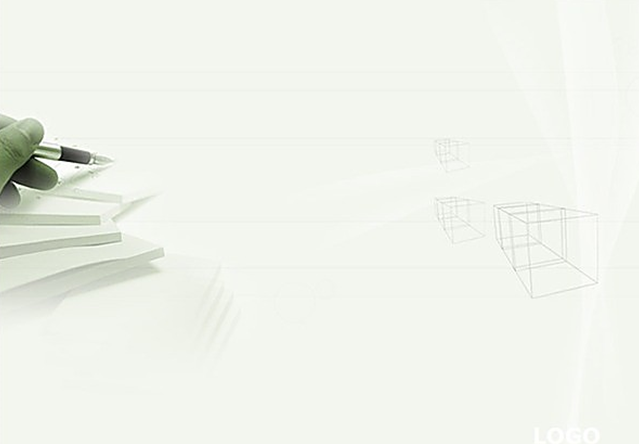 讨论问题：

1.针对以上三个问题，你有什么好的对策？
2.针对自己幼儿园的园本研修活动，说说存在的问题。
3.说说你是如何组织开展幼儿园园本研修活动的？在活动中药注意哪些问题？